Omniverse (Dijital İkiz ve 3 Boyutlu Dünya)
Metaverse - Omniverse İlişkisi
Sektörler ve Firmalar
Omniverse Temel Bileşenleri & Uygulamalar
Omniverse Uygulamaları & Kullanımı
Soru Cevap
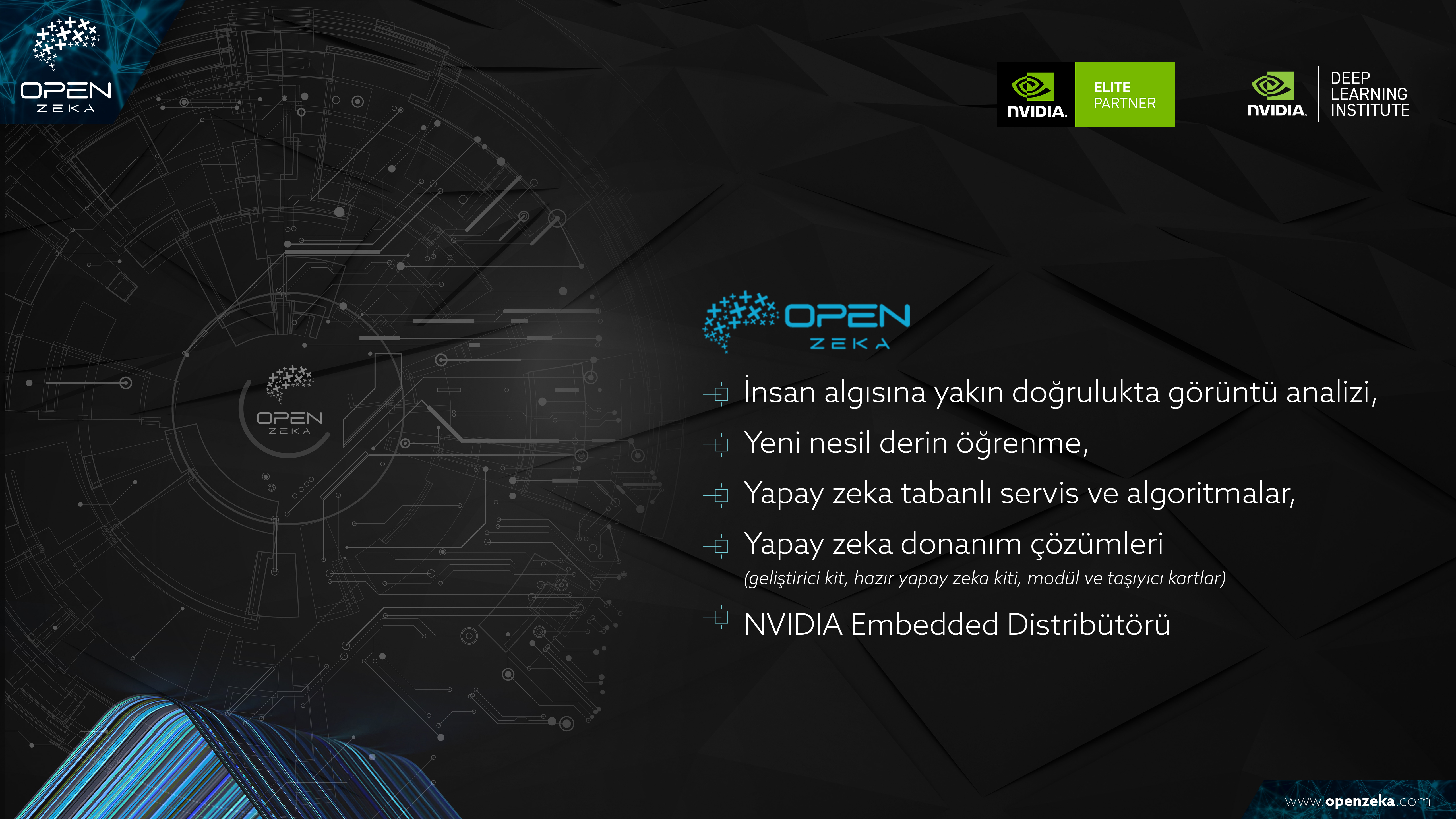 OpenZeka
METAVERSE vs OMNIVERSE
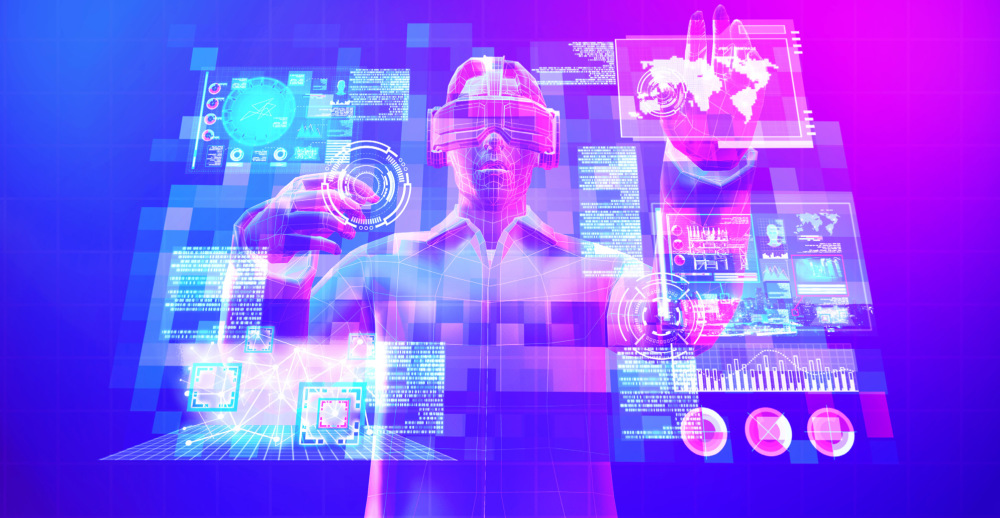 - 3D Dijital Kimlik

- Tam Etkileşim
Problem Sahaları
- Çok sayıda yazılım ve program,
- Veri eksikliği,
- Dijital ikiz ihtiyacı,
- Test ve prototip maliyeti,
- Mevcut program ve 3D çözüm yöntemlerinin uzun zaman alması,
- Çözüm yöntemlerinin 2D ve algılanmasının zor olması,
- Yapay zekanın etkin olarak kullanılamaması,
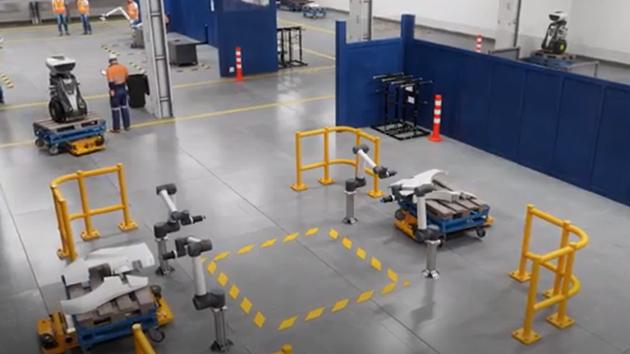 İmalat
Oyun
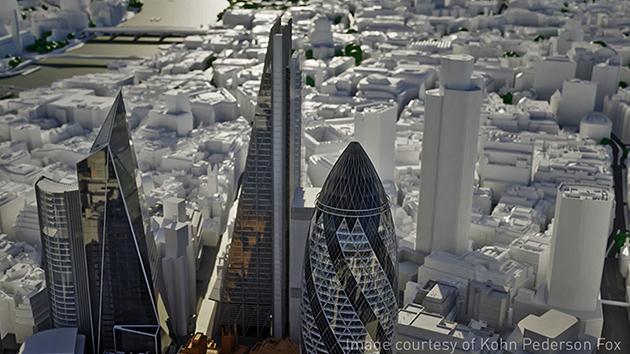 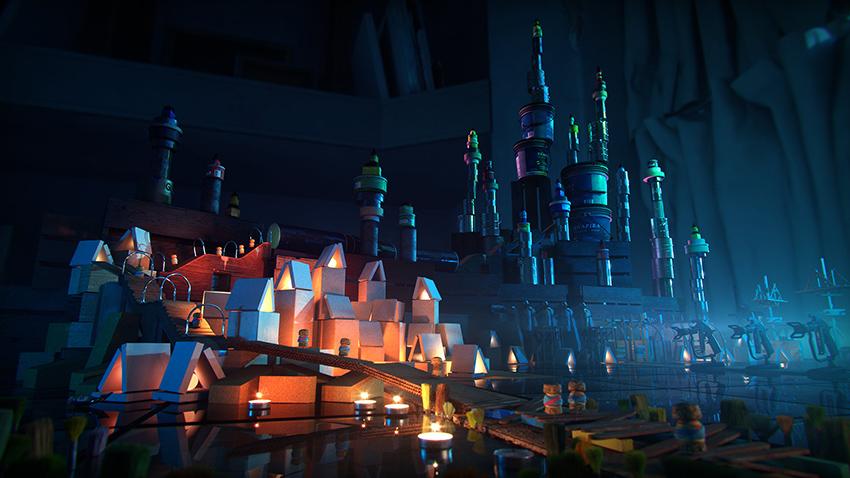 Mimari Tasarım
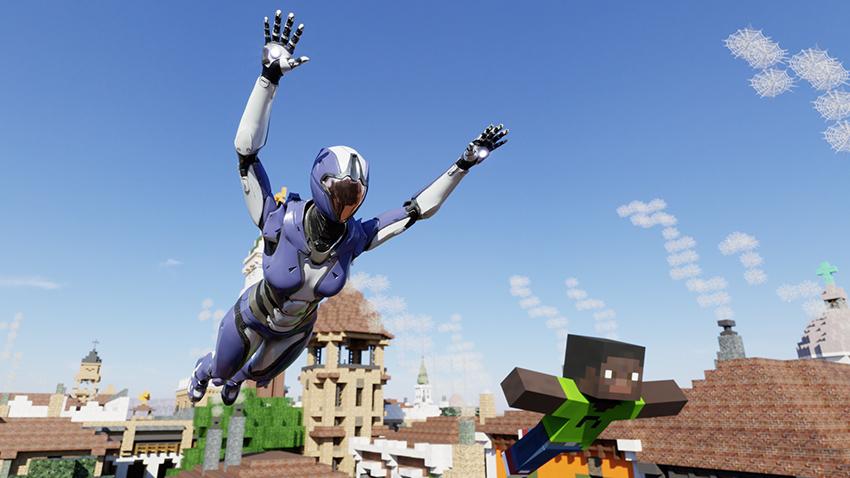 İnşaat
Medya ve Eğlence
Omniverse Temel Bileşenleri
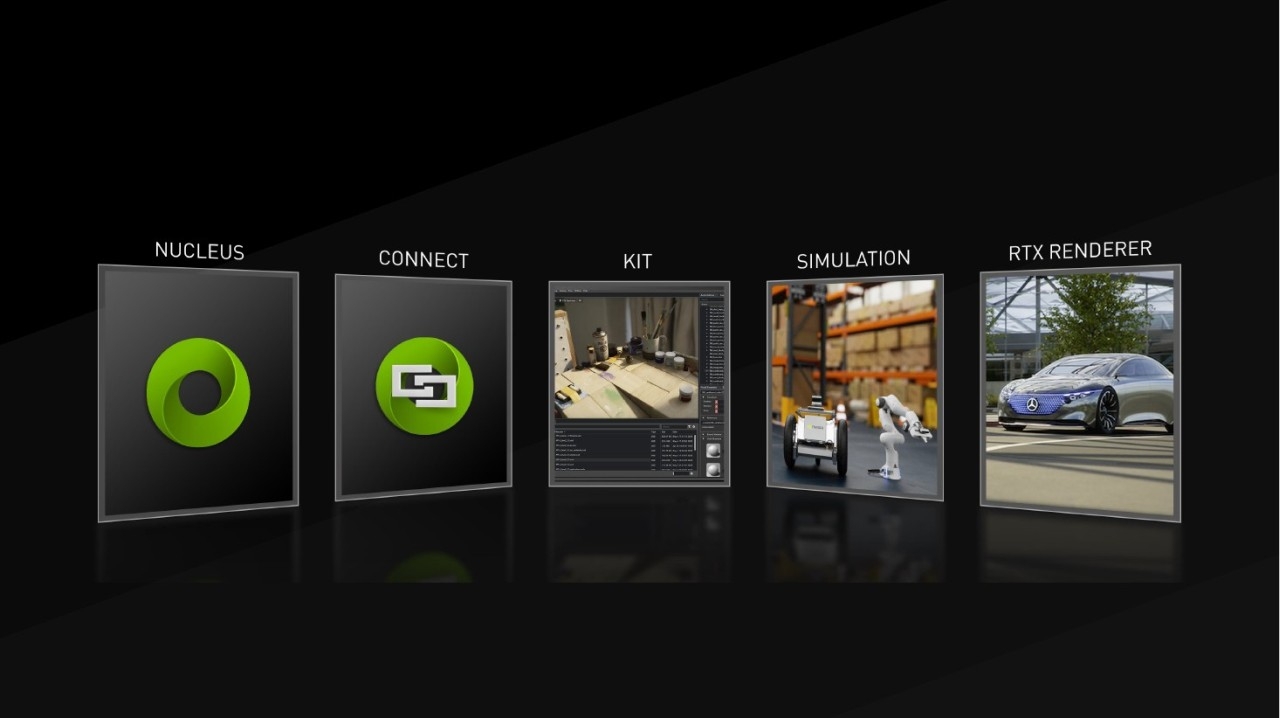 - Nucleus

- Connect 

- Kit

- Simülasyon

- RTX Render
NUCLEUS
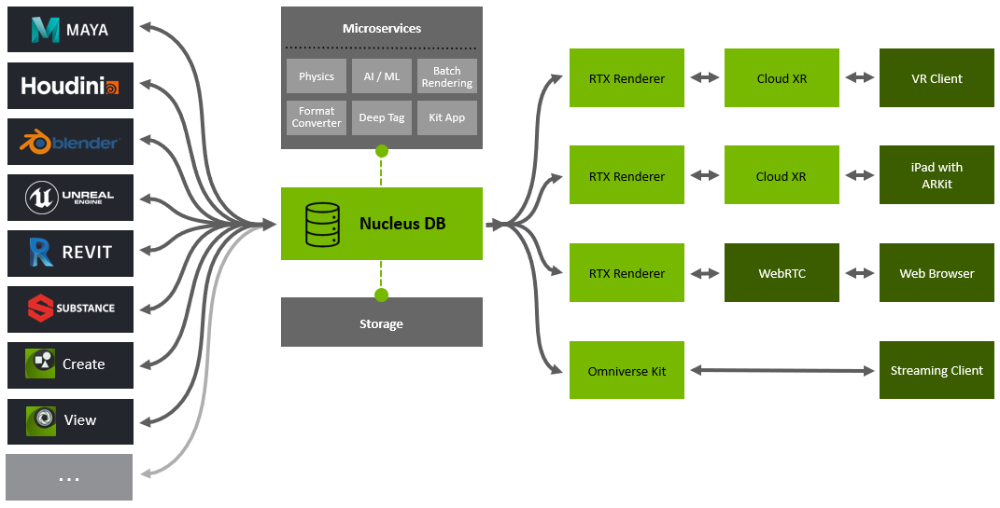 - Veritabanı

- Checkpoint

- Navigator
CONNECT
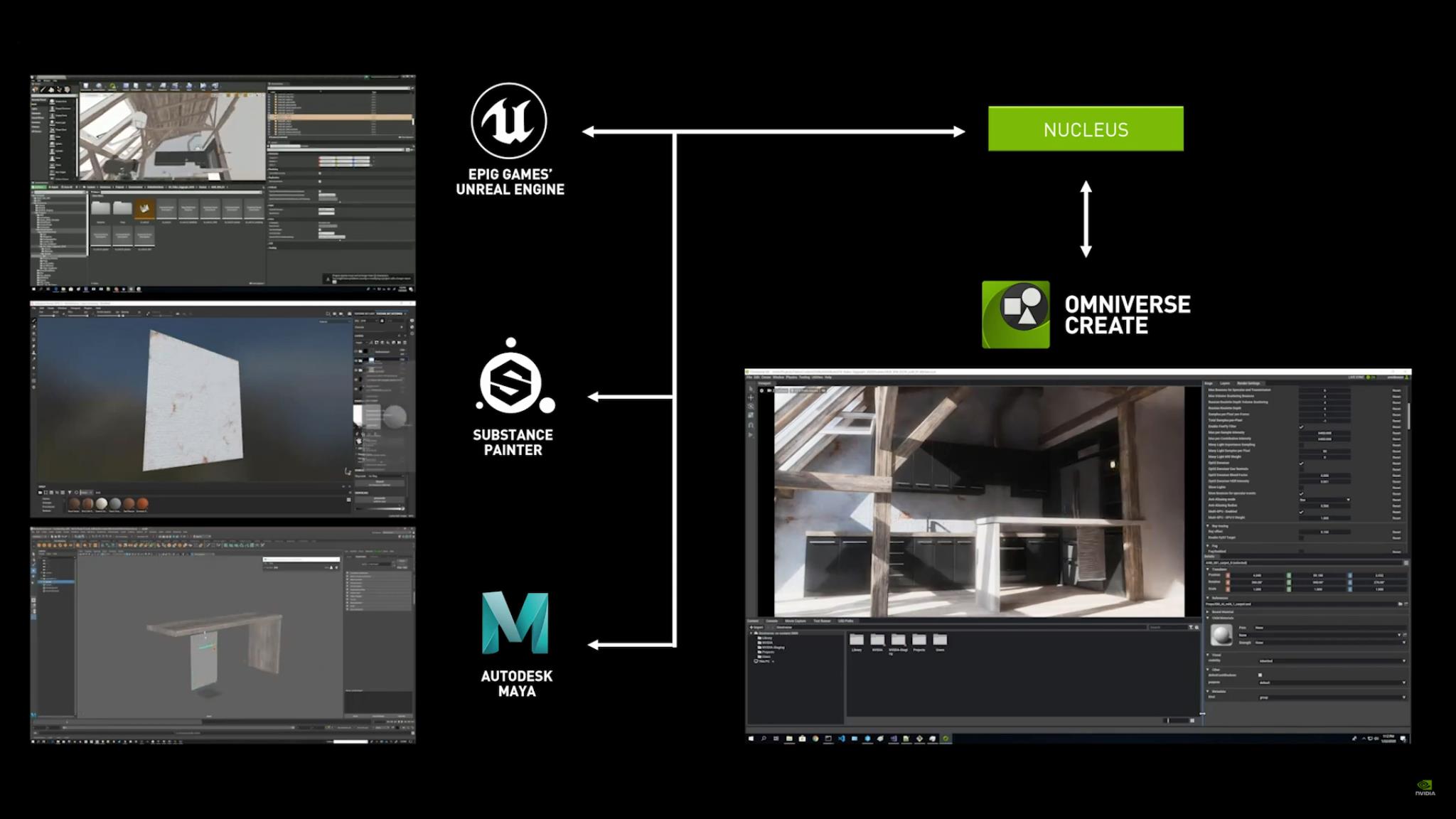 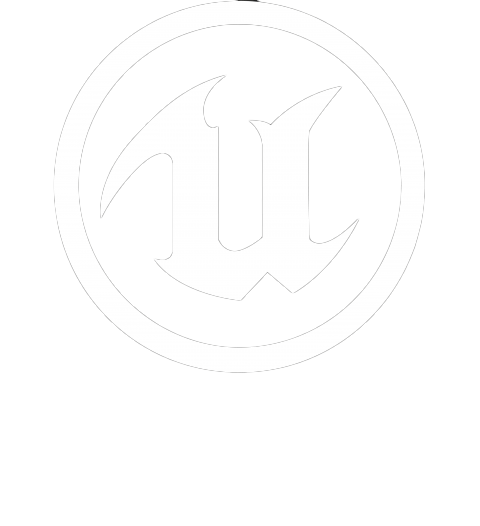 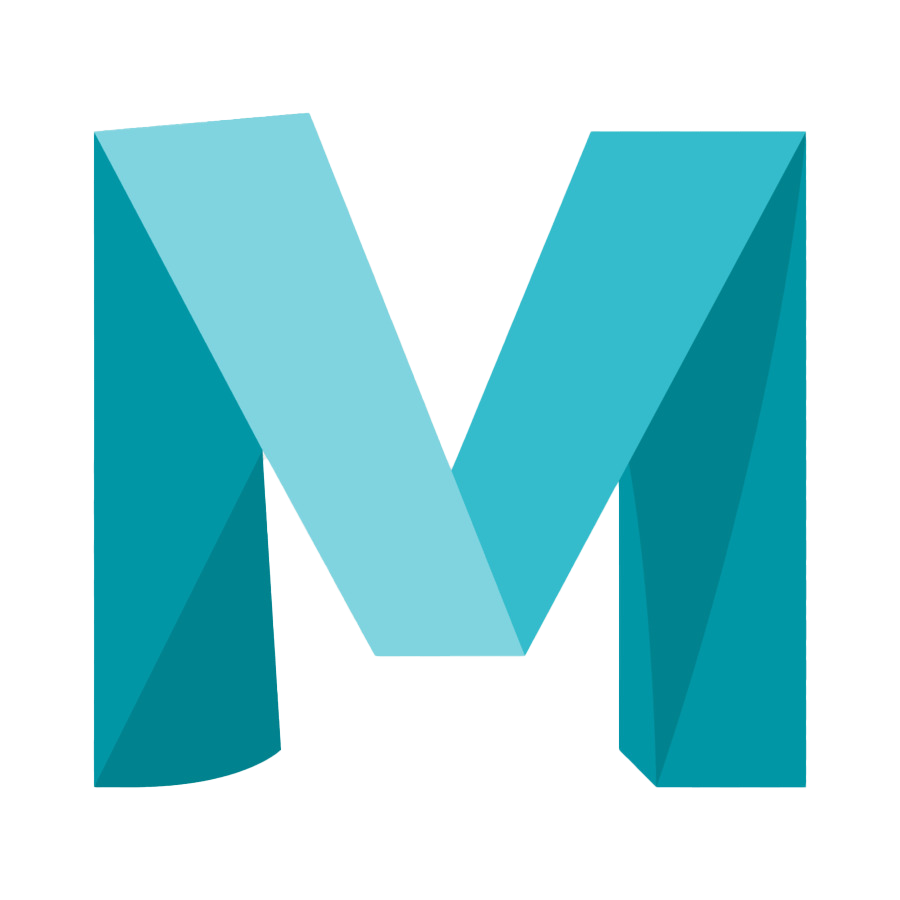 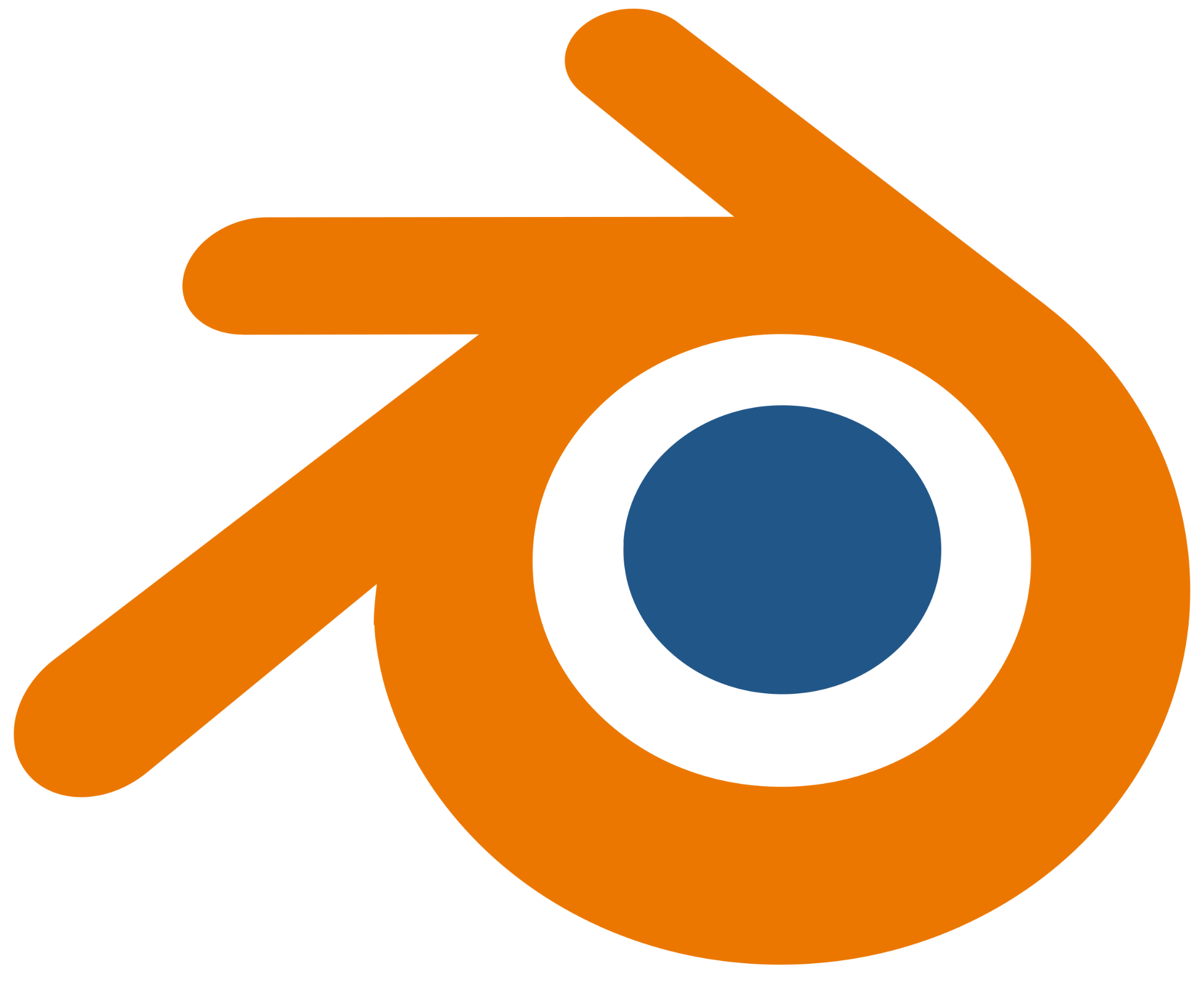 - Client Uygulamaları 
- Nucleus Server
- Tek Yönlü Bağlantı
- Çift Yönlü Bağlantı
- USD
KIT
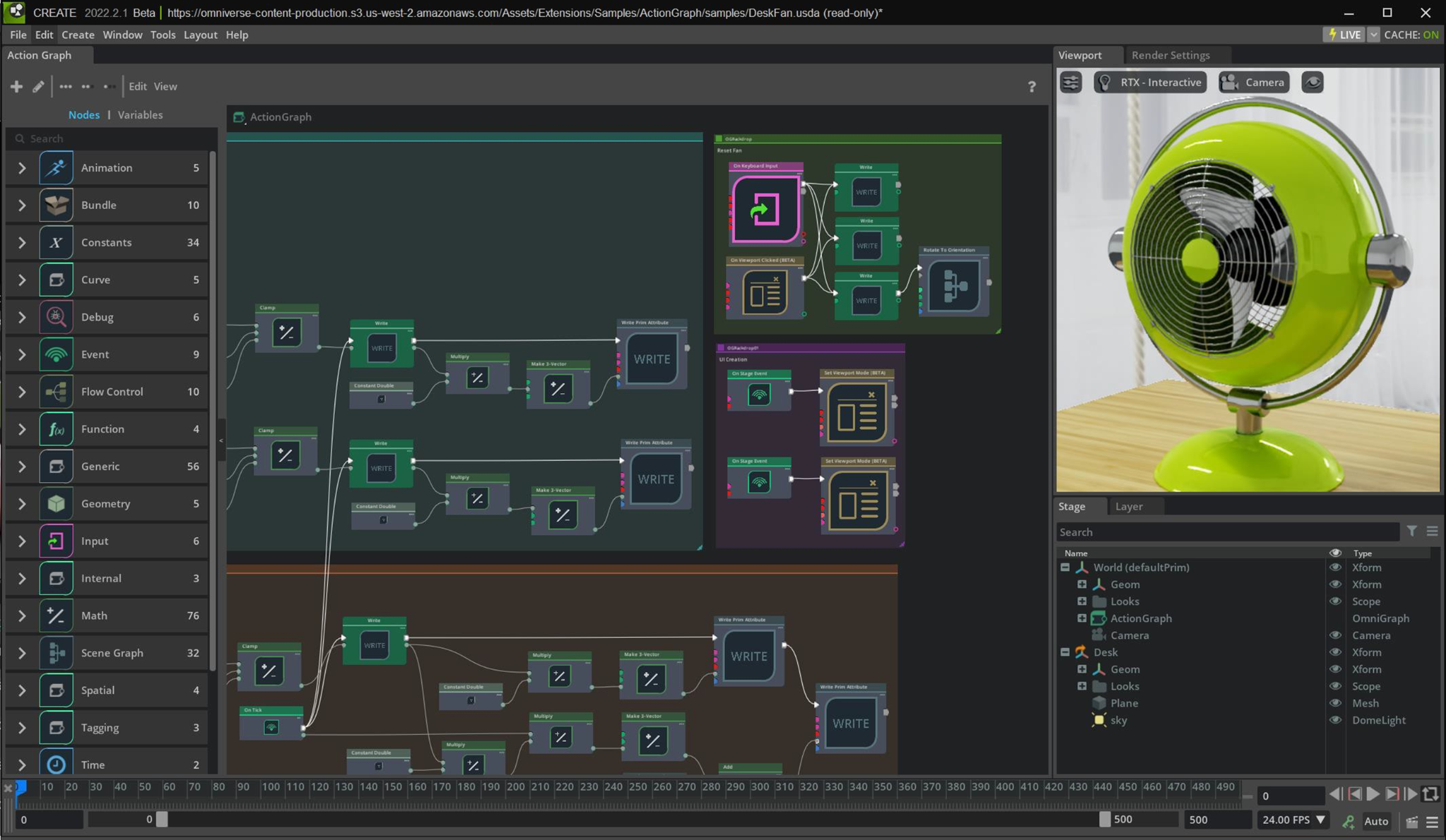 - Native Omniverse & Metaverse SDK
- Client Lib, 
- Lokal Dosya Sistemi Bağlantısı
- Carbonite SDK, Eklenti Yönetimi, 
- Senkronizasyon
- RTX Renderer, GL, Vulkan, DX12
RTX RENDERER
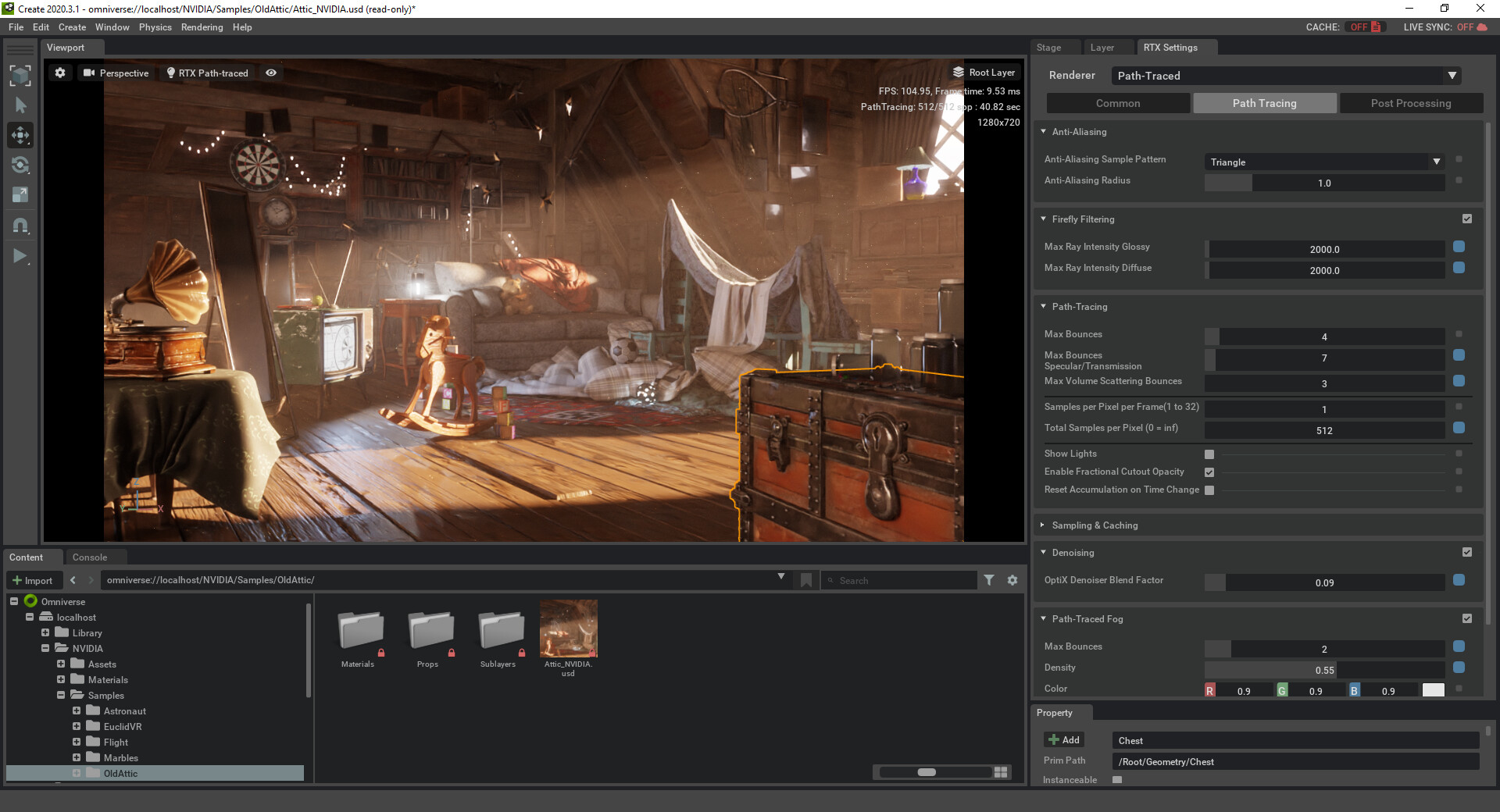 Fizik Tabanlı Gerçek Zamanlı Işın İzleme Motoru

Bake veya Compile İşlemine Gerek Duyulmaz
Omniverse Uygulamaları
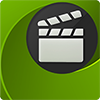 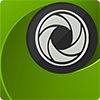 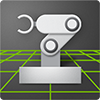 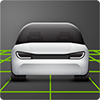 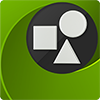 Create
Machinima
View
Isaac Sim
Drive Sim
Create
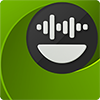 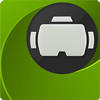 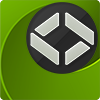 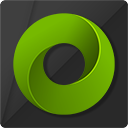 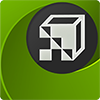 Audio2Face
RTX Remix
Kaolin
XR
Code
CREATE
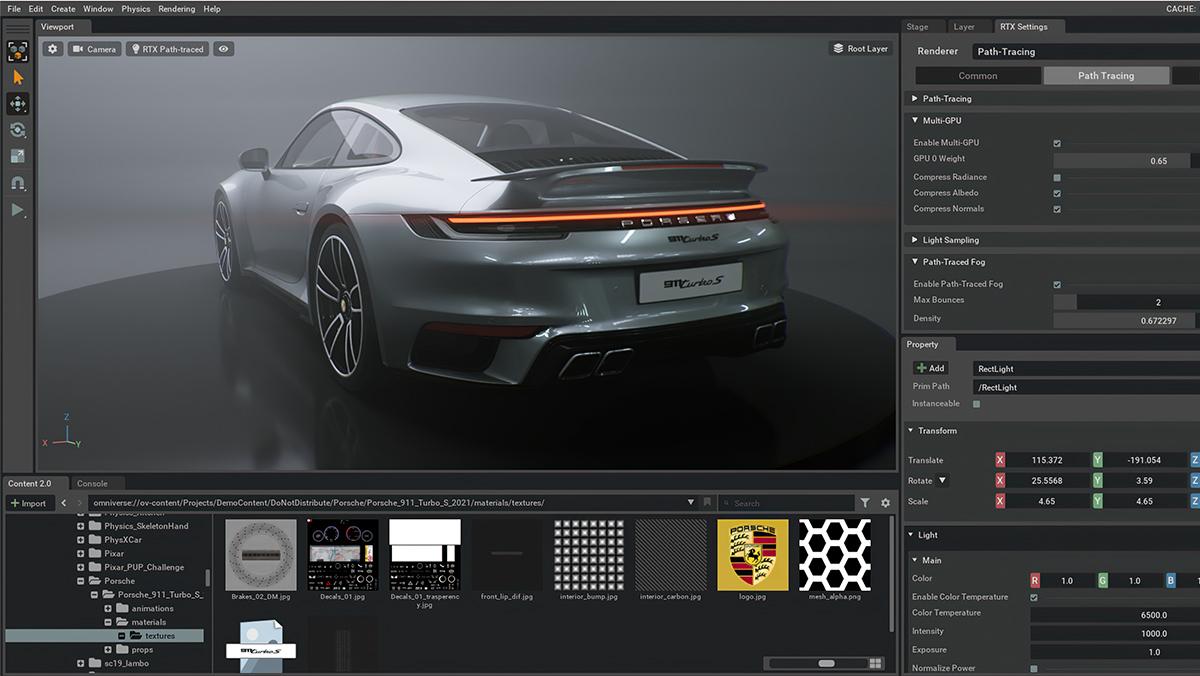 - Merkez Uygulama
- Sahne Oluşturma
- Obje Oluşturma
- İçerik Düzenleme
- Animasyon Ekleme
VIEW
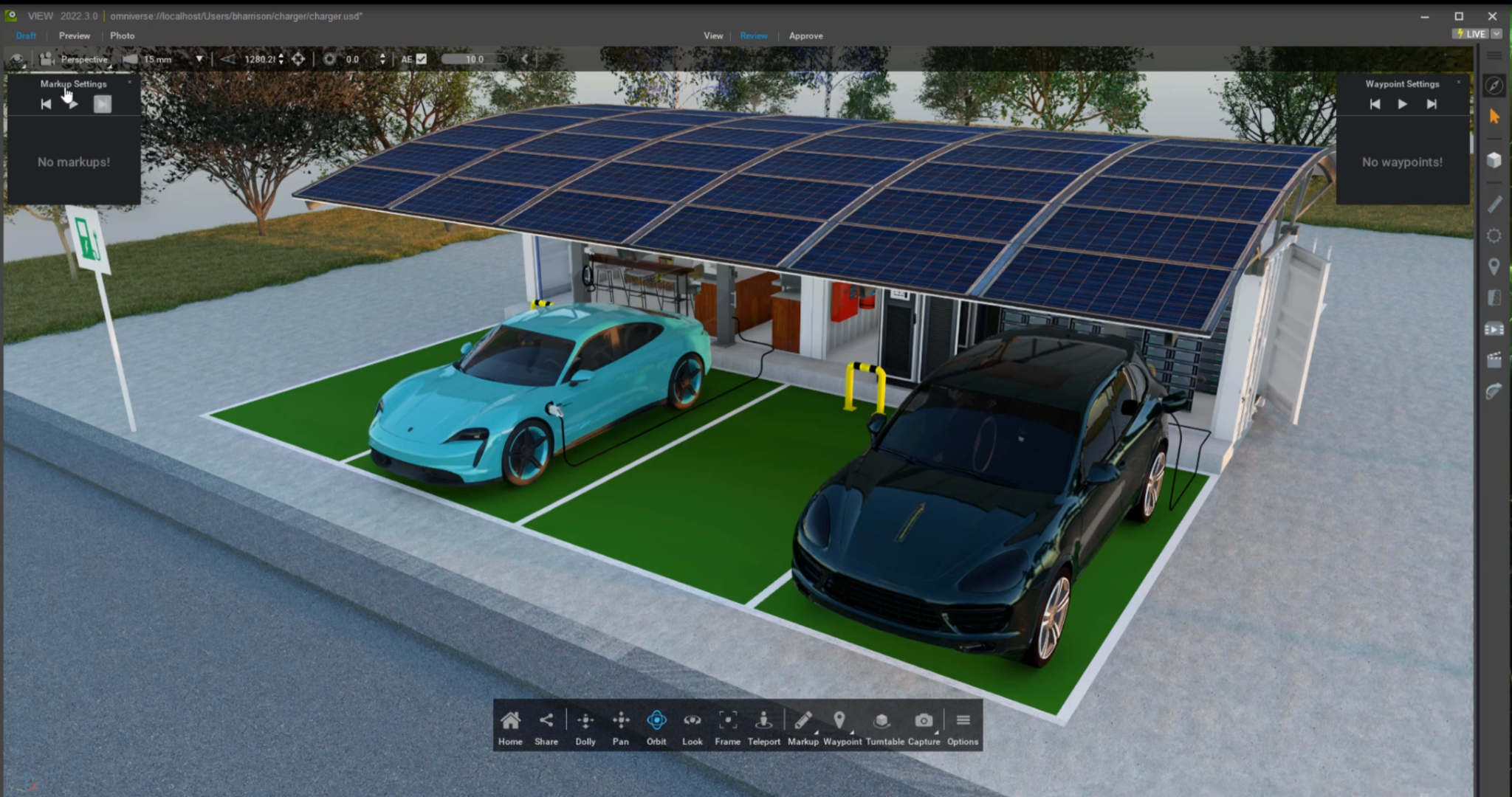 - 3D Görüntüleme 

- AR / VR Destekli

- Tasarım Onay
ISAAC SIM
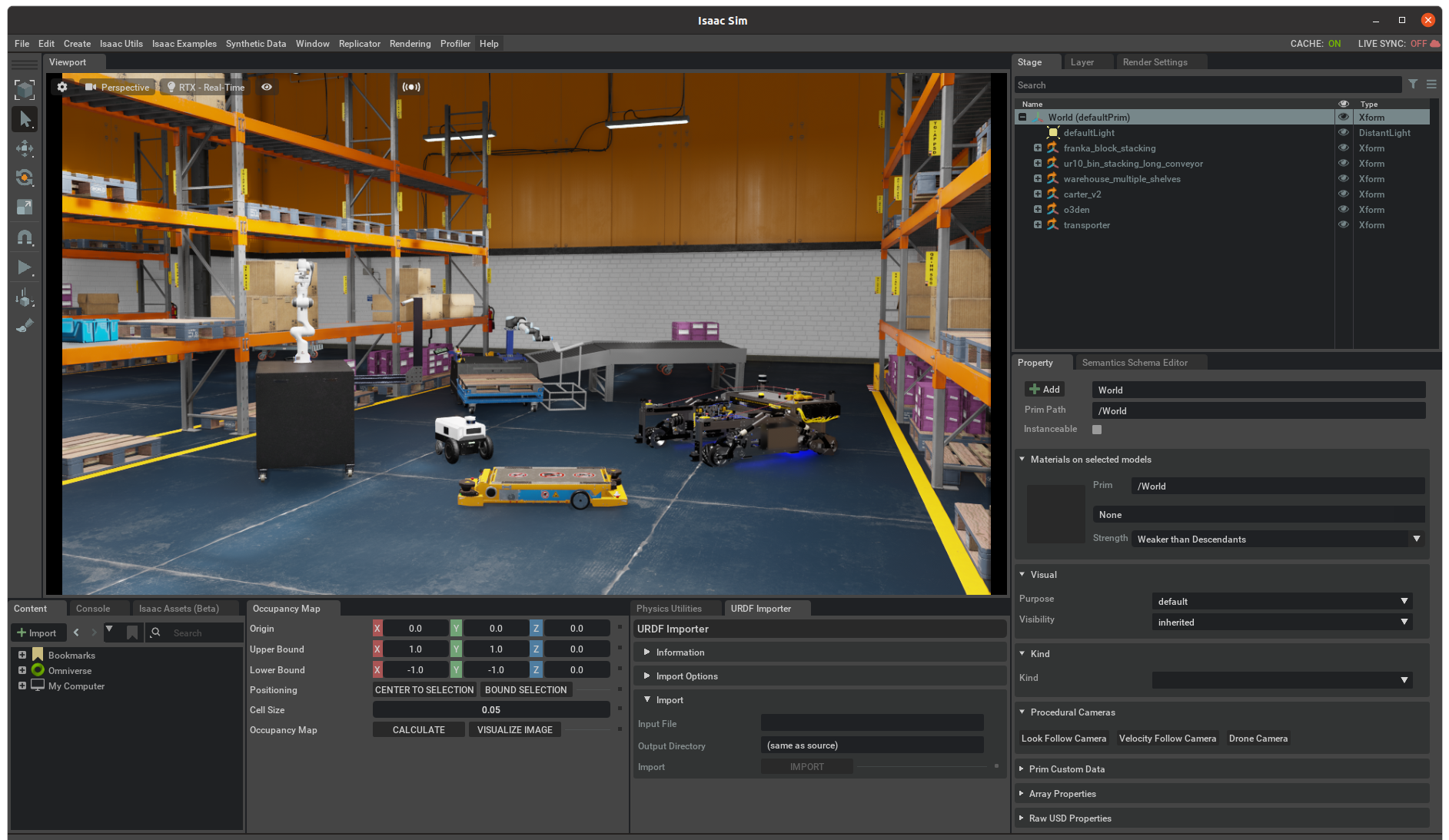 - Robotik Simülasyon
- Sentetik Veri Üretimi
- ROS
- Yapay Zeka
DRIVE SIM
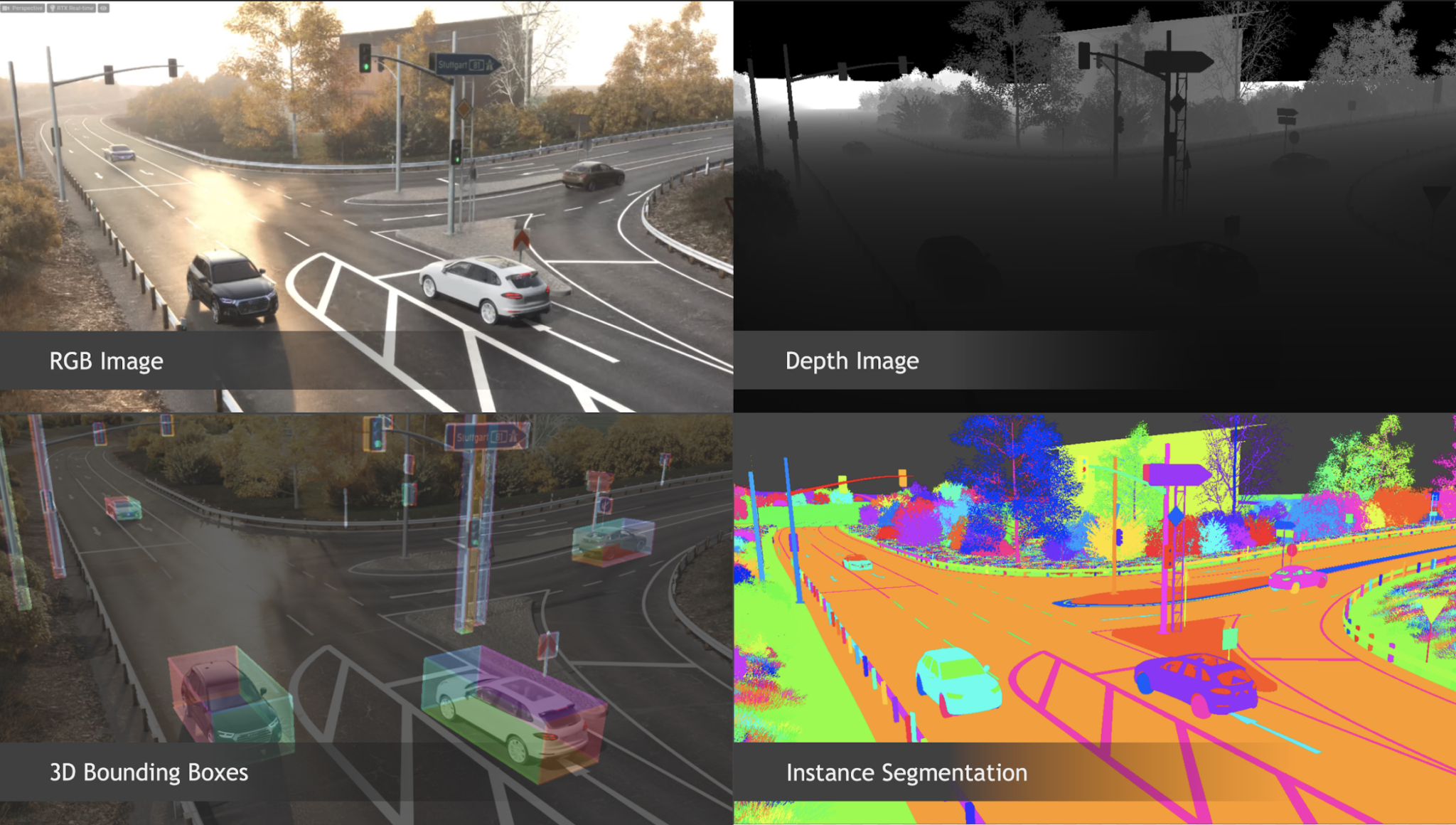 - AV Sanal Dünya

- Veri Validasyonu

- Fizik Desteği
MACHINIMA
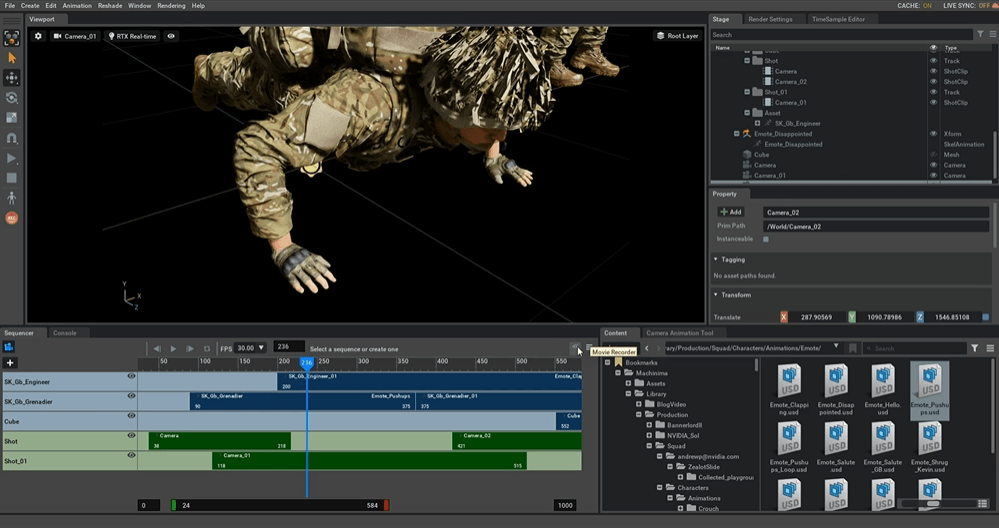 Sinematik

RTX ve Fizik Desteği

AI Pose Estimation
AUDIO2FACE
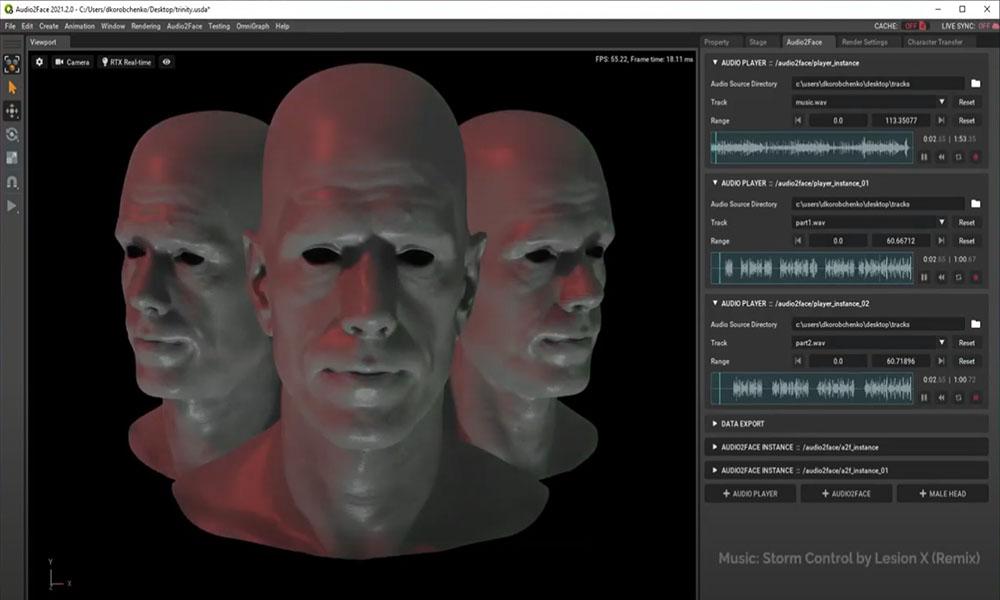 NVIDIA AI ile Yüz Animasyonları
Duygusal Değişim
CREATE XR
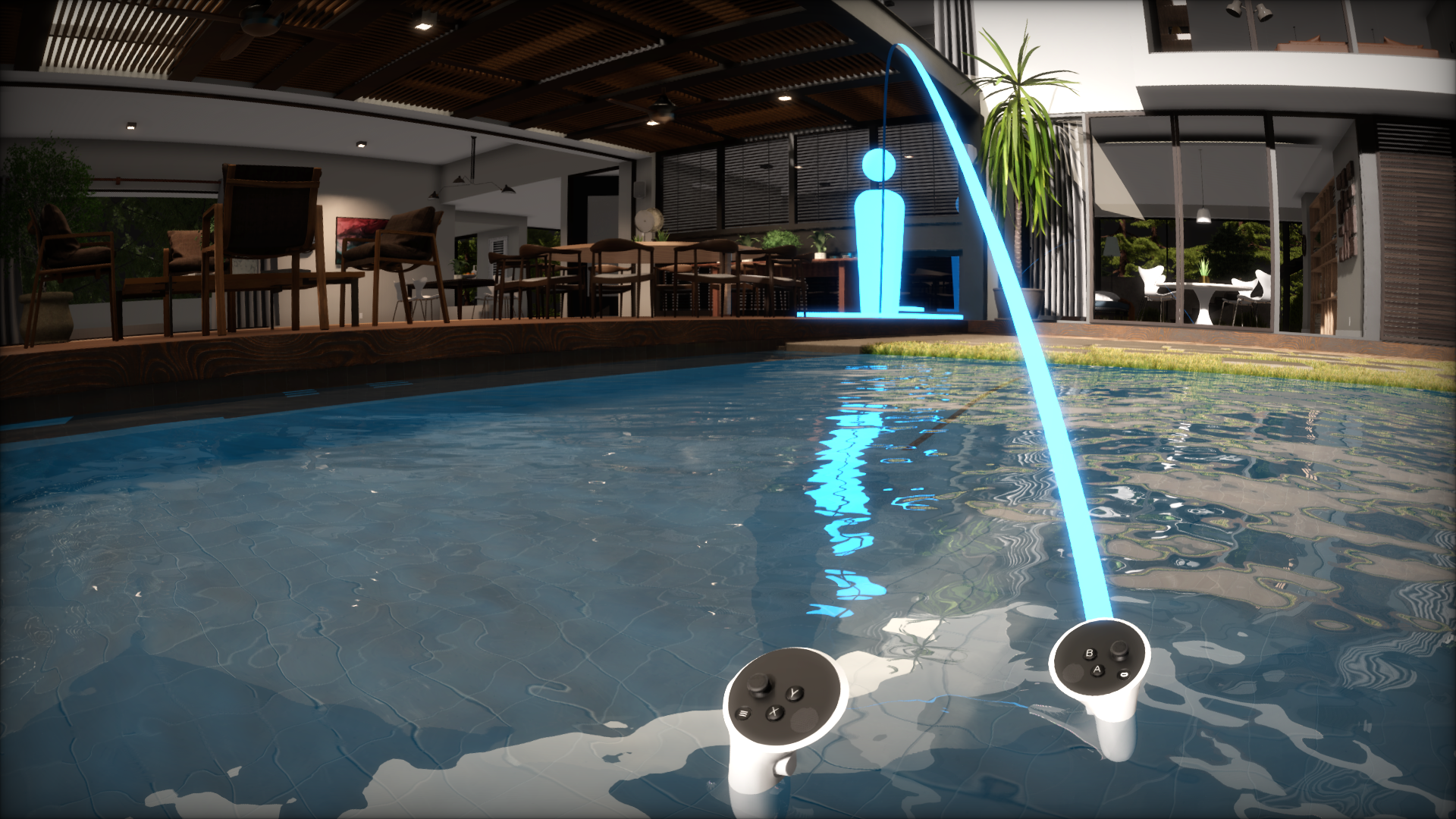 - AR / VR Desteği

- RTX
CODE
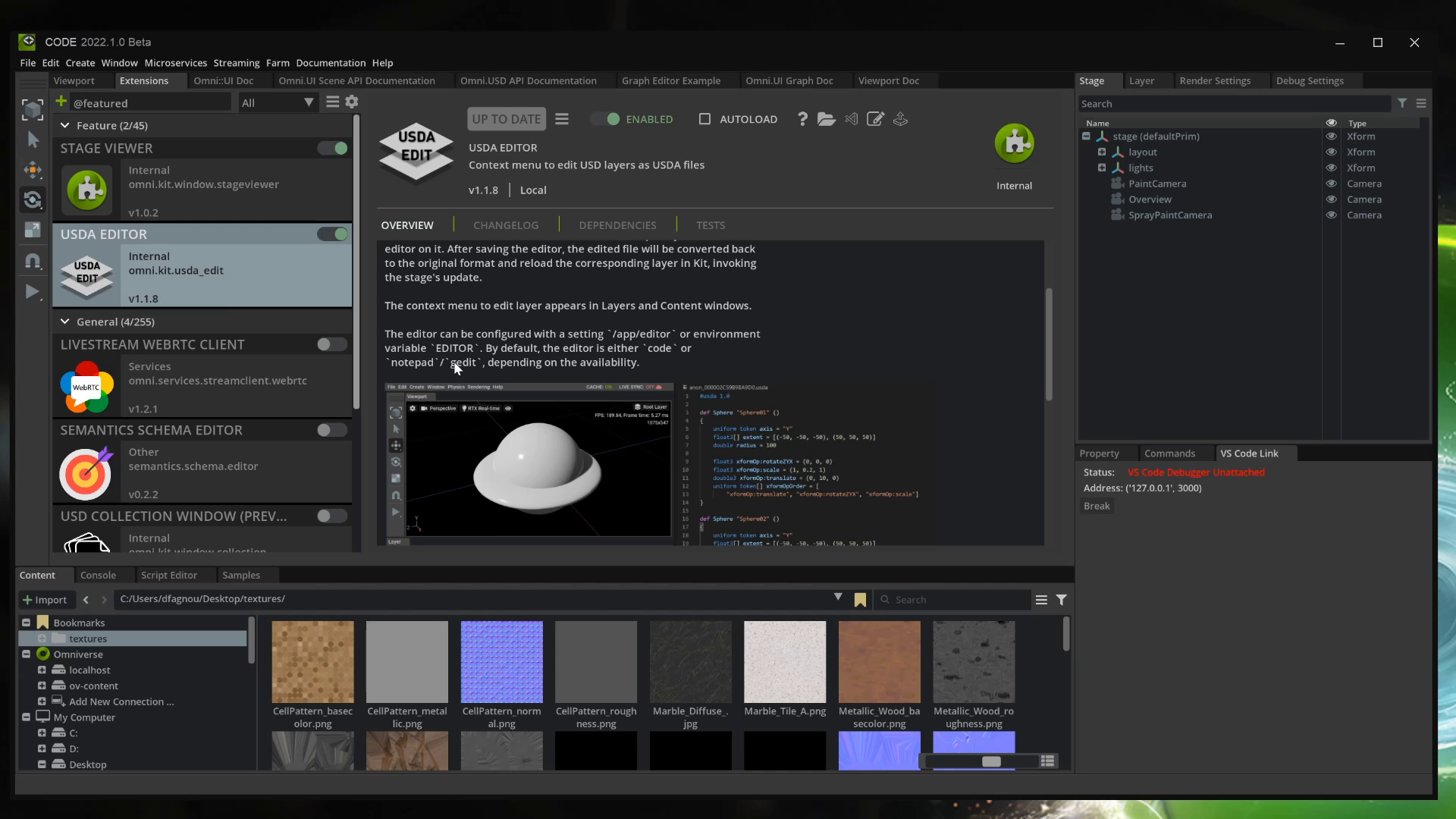 - IDE

- İnteraktif Viewport

- VSCode Live Sync

- Eklentilere Erişim
RTX REMIX
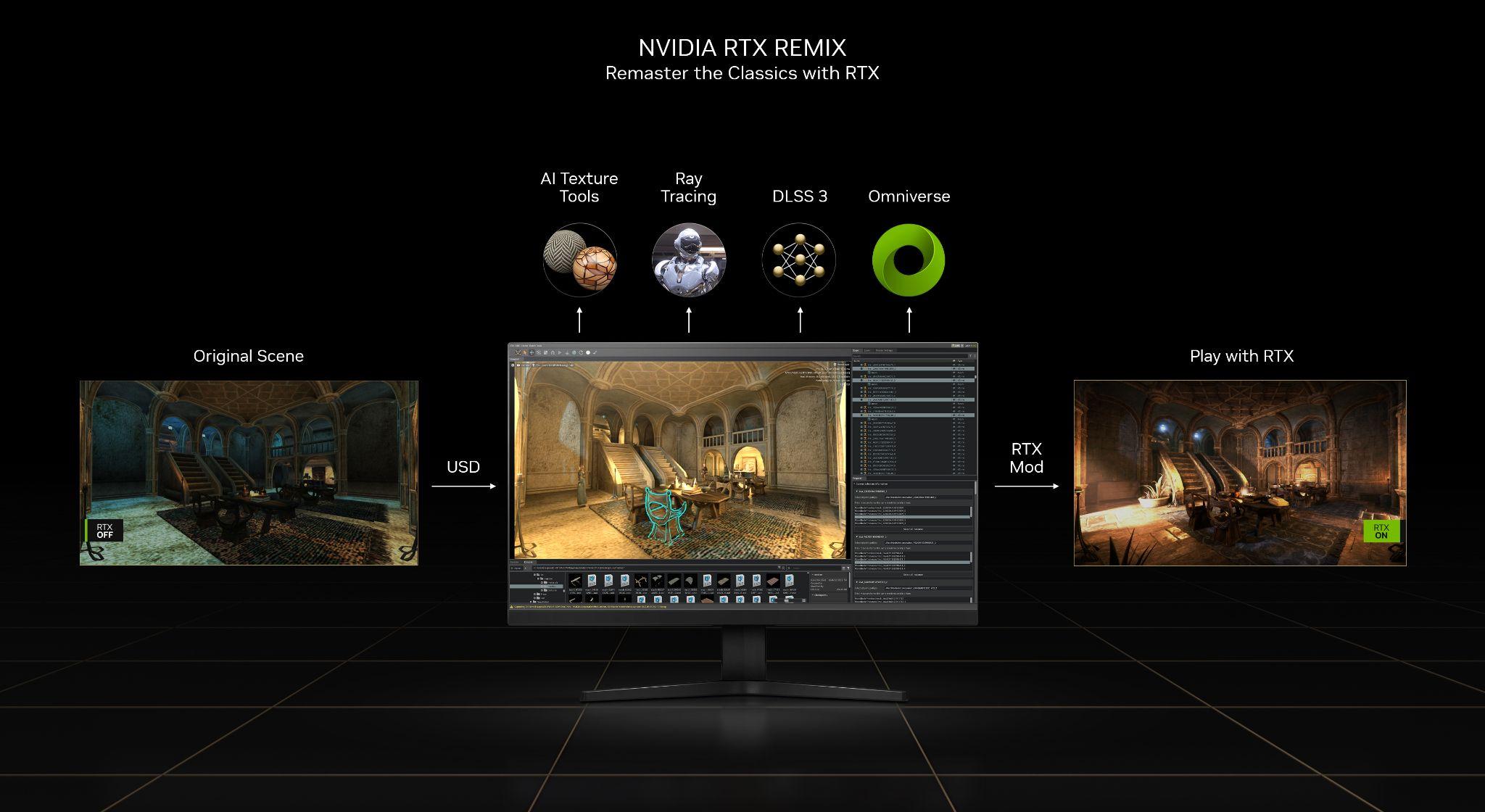 - Oyun Modlama Uygulaması

- Erken Aşama
Omniverse Nasıl Kullanabilirim ?
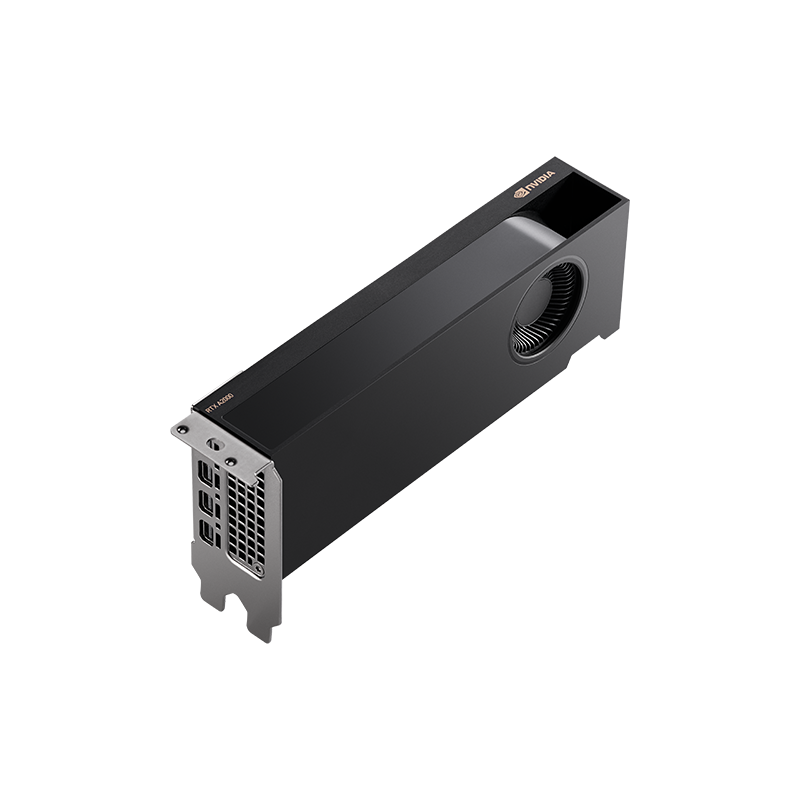 - Bireysel – Ücretsiz
- Ticari kullanım için destek@openzeka.com  adresine mail atabilirsiniz.
Donanım -  RTX Ekran Kartı
RTX A2000 ekran kartı ile Omniverse platformuna hızlıca giriş yapabilirsiniz.
Blogumuzu ve sitemizi takip ederek Omniverse hakkında gelişmeleri öğrenebilirsiniz.
RTX A2000